Objectives Overview
2
© 2016 Cengage Learning®. May not be scanned, copied or duplicated, or posted to a publicly accessible website, in whole or in part.
See Page 276
for Detailed Objectives
Objectives Overview
3
© 2016 Cengage Learning®. May not be scanned, copied or duplicated, or posted to a publicly accessible website, in whole or in part.
See Page 276
for Detailed Objectives
Inside the Case
The case contains and protects the electronics of the computer or mobile device from damage
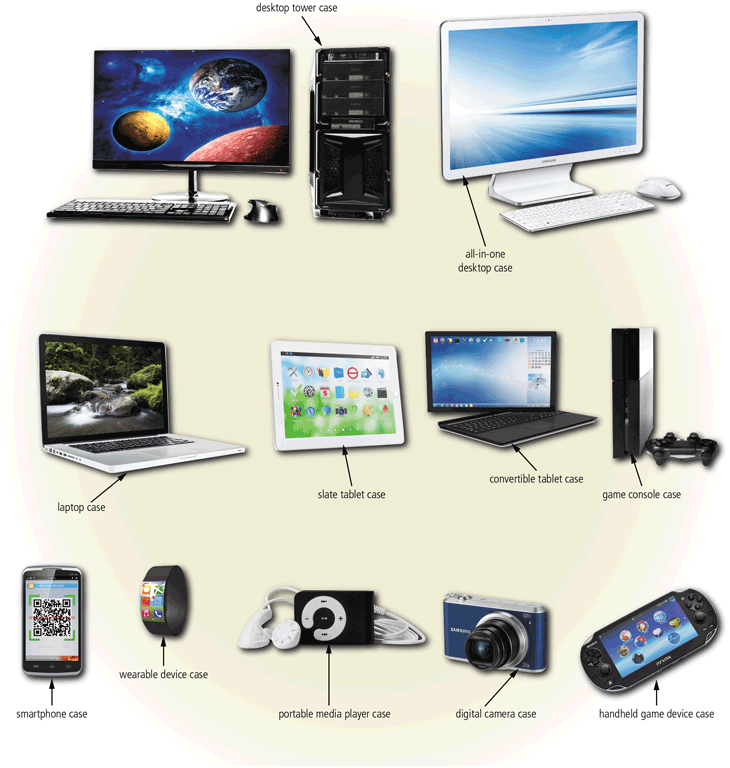 4
© 2016 Cengage Learning®. May not be scanned, copied or duplicated, or posted to a publicly accessible website, in whole or in part.
Pages 276 - 277
Figure 6-1
Inside the Case
5
© 2016 Cengage Learning®. May not be scanned, copied or duplicated, or posted to a publicly accessible website, in whole or in part.
Page 278
Figure 6-2
Inside the Case
The motherboard is the main circuit board of the computer
A computer chip contains integrated circuits
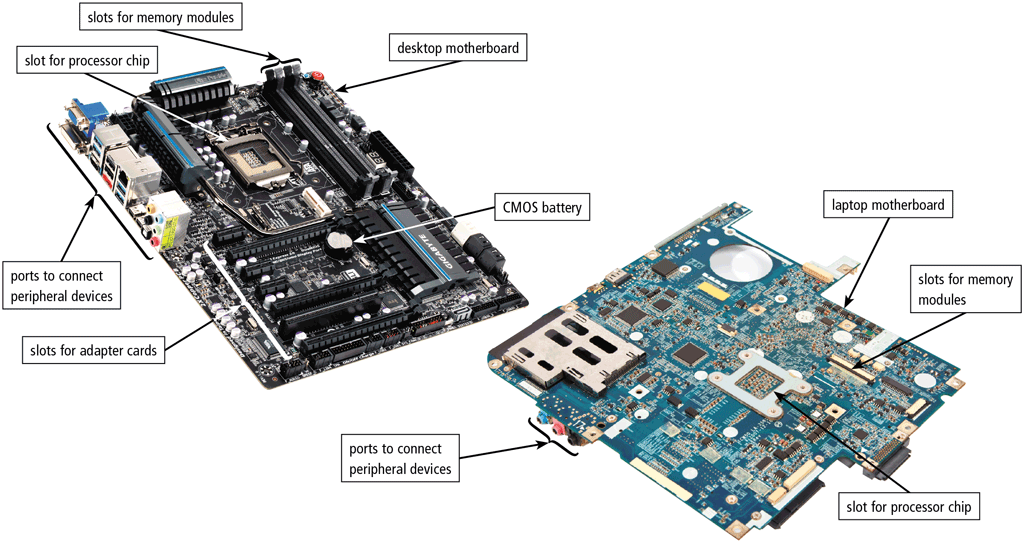 6
© 2016 Cengage Learning®. May not be scanned, copied or duplicated, or posted to a publicly accessible website, in whole or in part.
Pages 278 - 279	
Figure 6-3
Processors
The processor, also called the central processing unit (CPU), interprets and carries out the basic instructions that operate a computer
A multi-core processor is a single chip with two or more separate processor cores
Processors contain a control unit and an arithmetic logic unit (ALU)
7
© 2016 Cengage Learning®. May not be scanned, copied or duplicated, or posted to a publicly accessible website, in whole or in part.
Pages 280 - 281
Processors
8
© 2016 Cengage Learning®. May not be scanned, copied or duplicated, or posted to a publicly accessible website, in whole or in part.
Page 281
Figure 6-4
Processors
The control unit is the component of the processor that directs and coordinates most of the operations in the computer
The arithmetic logic unit (ALU) performs arithmetic, comparison, and other operations
9
© 2016 Cengage Learning®. May not be scanned, copied or duplicated, or posted to a publicly accessible website, in whole or in part.
Page 281
Processors
For every instruction, a processor repeats a set of four basic operations, which comprise a machine cycle
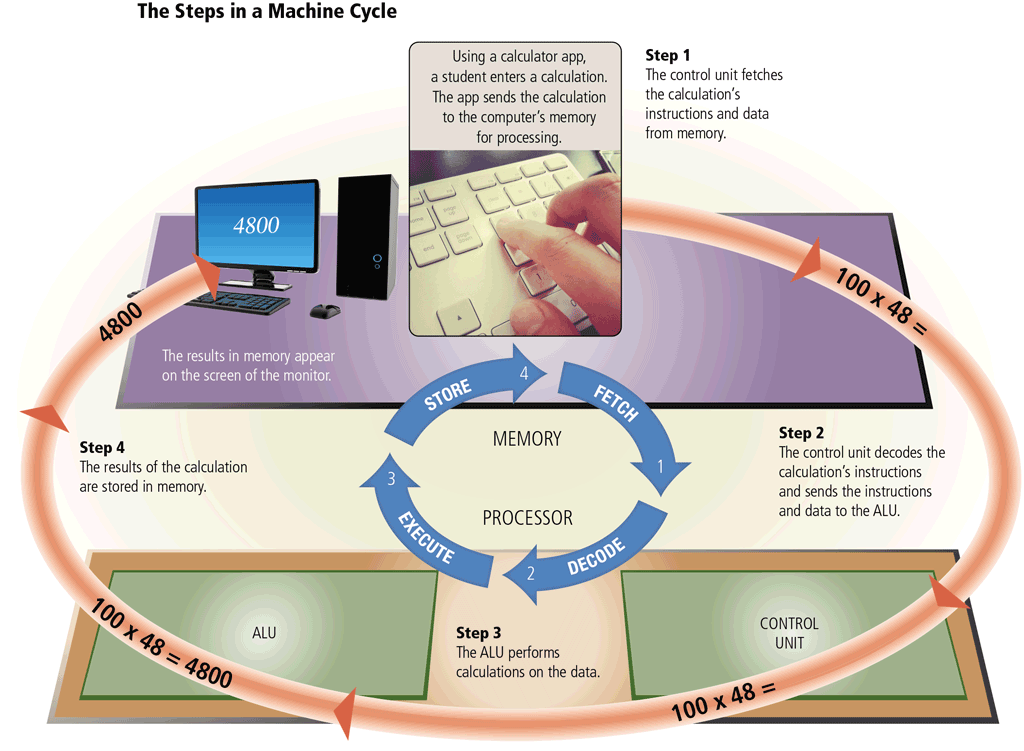 10
© 2016 Cengage Learning®. May not be scanned, copied or duplicated, or posted to a publicly accessible website, in whole or in part.
Pages 281 - 282
Figure 6-5
Processors
11
© 2016 Cengage Learning®. May not be scanned, copied or duplicated, or posted to a publicly accessible website, in whole or in part.
Pages 282 - 283
Processors
The leading manufacturers of personal computer processor chips are Intel and AMD
12
Page 283
© 2016 Cengage Learning®. May not be scanned, copied or duplicated, or posted to a publicly accessible website, in whole or in part.
Processors
A processor chip generates heat that could cause the chip to malfunction or fail
Require additional cooling
Heat sinks
Liquid cooling technology
Cooling pads
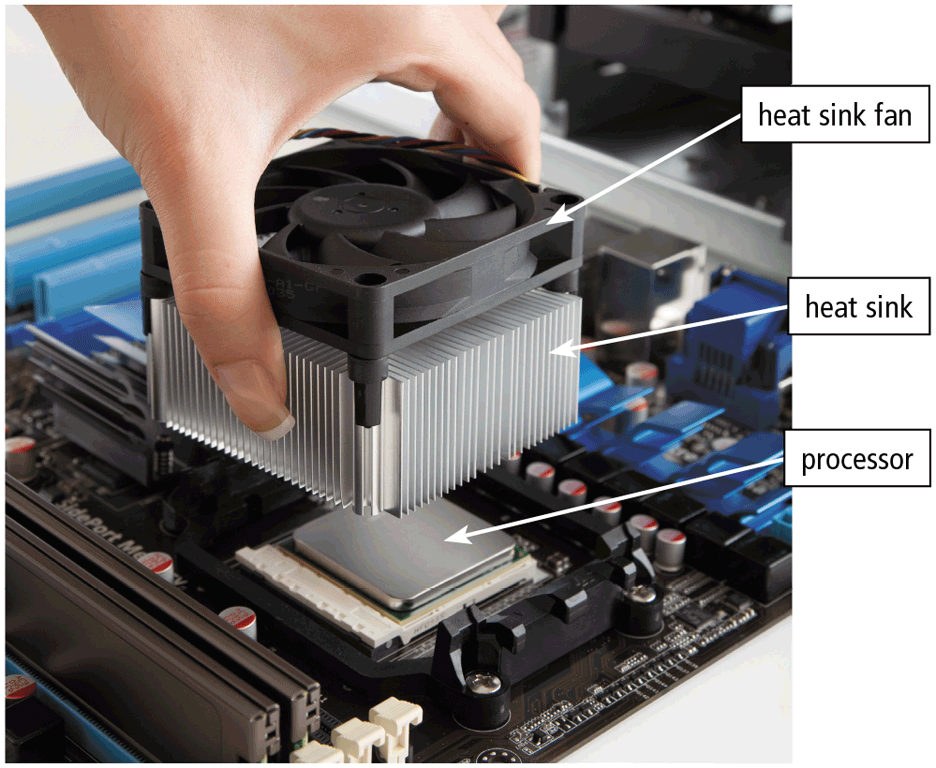 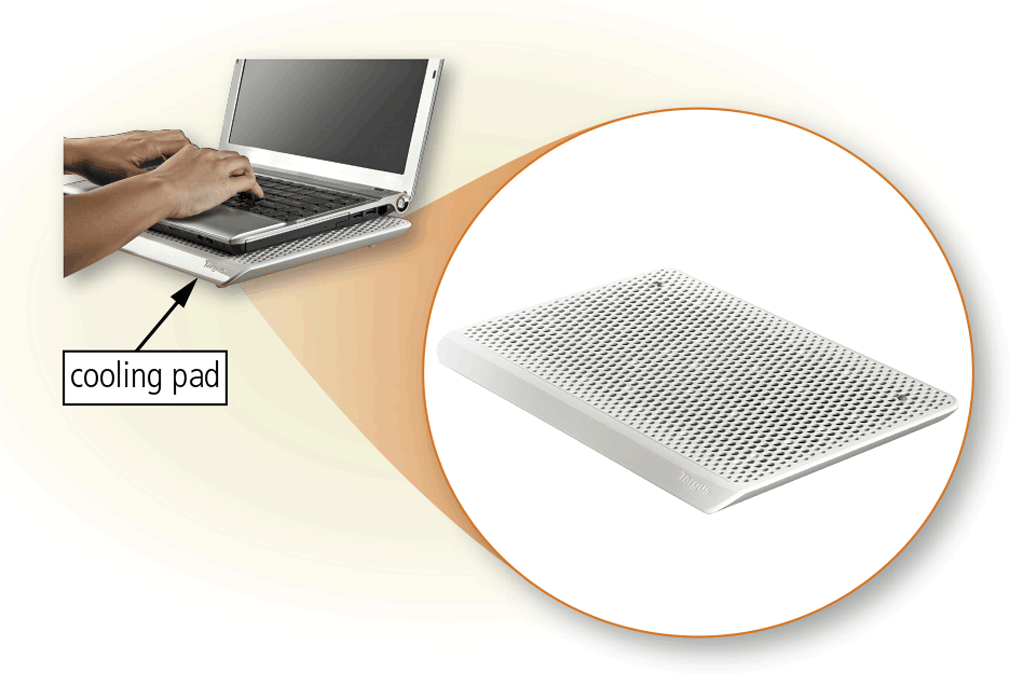 13
© 2016 Cengage Learning®. May not be scanned, copied or duplicated, or posted to a publicly accessible website, in whole or in part.
Page 284 
Figures 6-6 – 6-7
Cloud Computing
Home and business users choose cloud computing for a variety of reasons
14
© 2016 Cengage Learning®. May not be scanned, copied or duplicated, or posted to a publicly accessible website, in whole or in part.
Page 287
Data Representation
15
© 2016 Cengage Learning®. May not be scanned, copied or duplicated, or posted to a publicly accessible website, in whole or in part.
Page 288
Data Representation
The circuitry in a computer or mobile device represents the on or the off states electronically by the presence or absence of an electronic charge
Eight bits grouped together as a unit are called a byte. A byte represents a single character in the computer or mobile device
16
Pages 288- 289
Figures 6-8 – 6-9
© 2016 Cengage Learning®. May not be scanned, copied or duplicated, or posted to a publicly accessible website, in whole or in part.
Data Representation
17
© 2016 Cengage Learning®. May not be scanned, copied or duplicated, or posted to a publicly accessible website, in whole or in part.
Page 289
Figure 6-10
Memory
Memory consists of electronic components that store instructions waiting to be executed by the processor, data needed by those instructions, and the results of processing the data
Stores three basic categories of items:
18
© 2016 Cengage Learning®. May not be scanned, copied or duplicated, or posted to a publicly accessible website, in whole or in part.
Page 290
Memory
Each location in memory has an address
Memory size commonly is measured in gigabytes (GB) or terabytes (TB)
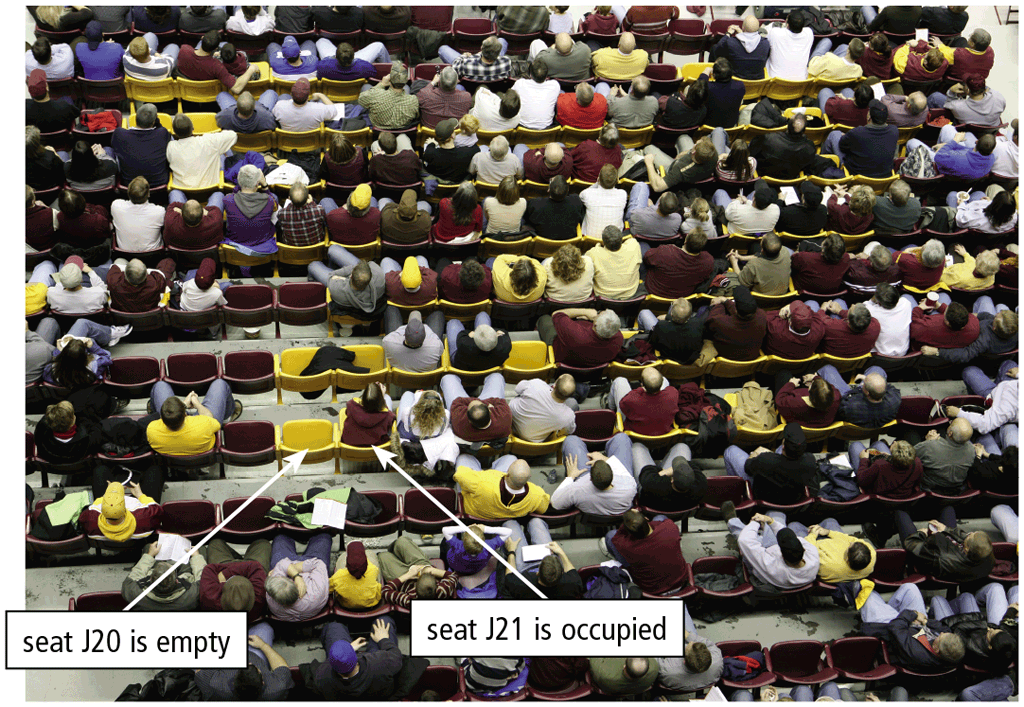 19
© 2016 Cengage Learning®. May not be scanned, copied or duplicated, or posted to a publicly accessible website, in whole or in part.
Page 290
Figure 6-11
Memory
Computers and mobile devices contain two types of memory:
20
© 2016 Cengage Learning®. May not be scanned, copied or duplicated, or posted to a publicly accessible website, in whole or in part.
Page 290
Memory
21
© 2016 Cengage Learning®. May not be scanned, copied or duplicated, or posted to a publicly accessible website, in whole or in part.
Page 291
Figure 6-12
Memory
Two common types of RAM exist:
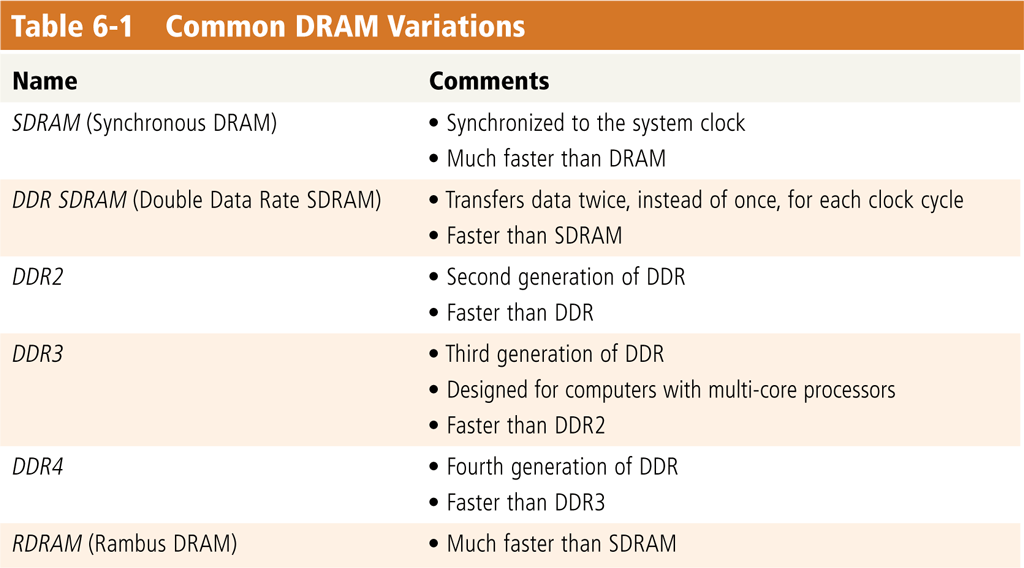 22
© 2016 Cengage Learning®. May not be scanned, copied or duplicated, or posted to a publicly accessible website, in whole or in part.
Page 292
Table 6-1
Memory
RAM chips usually reside on a memory module and are inserted into memory slots
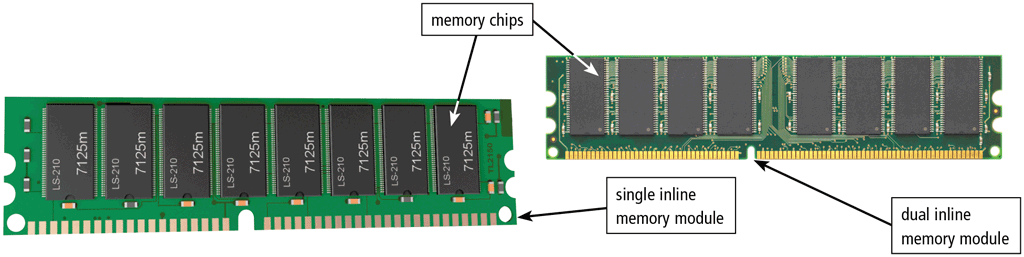 23
© 2016 Cengage Learning®. May not be scanned, copied or duplicated, or posted to a publicly accessible website, in whole or in part.
Page 293
Figure 6-13
Memory
Memory cache speeds the processes of the computer because it stores frequently used instructions and data
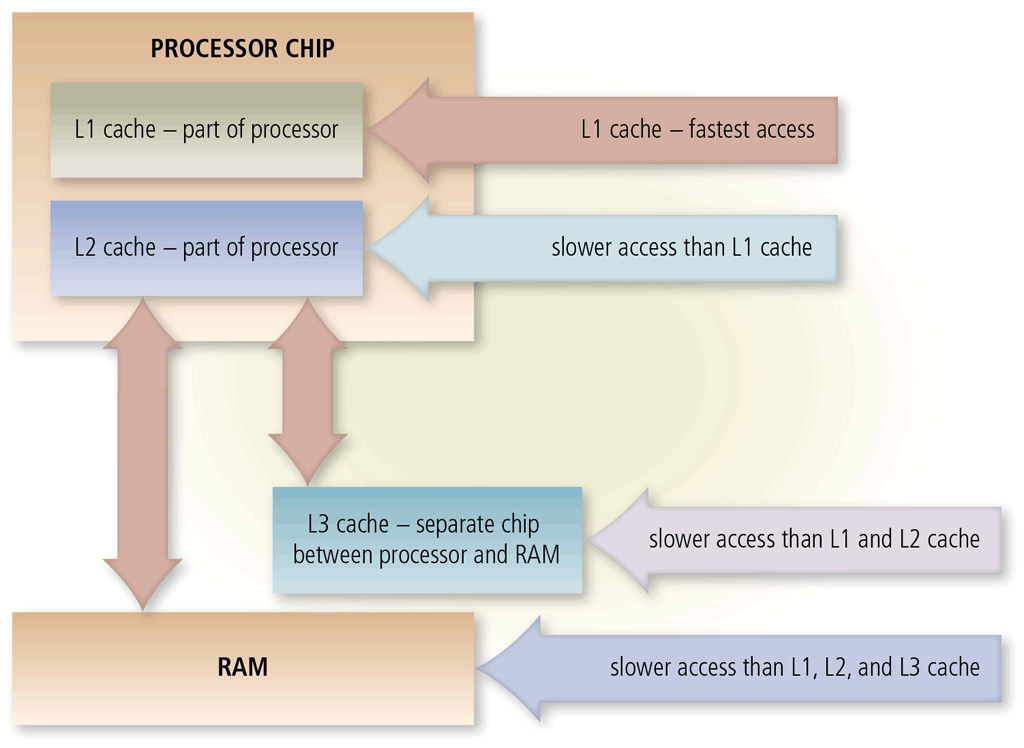 24
© 2016 Cengage Learning®. May not be scanned, copied or duplicated, or posted to a publicly accessible website, in whole or in part.
Page 294
Figure 6-14
Memory
25
© 2016 Cengage Learning®. May not be scanned, copied or duplicated, or posted to a publicly accessible website, in whole or in part.
Page 294
Memory
Flash memory can be erased electronically and rewritten
CMOS technology uses battery power to retain information when when the power to the computer is off
26
© 2016 Cengage Learning®. May not be scanned, copied or duplicated, or posted to a publicly accessible website, in whole or in part.
Pages 295- 296
Memory
Access time is the amount of time it takes the processor to read from memory
Measured in nanoseconds
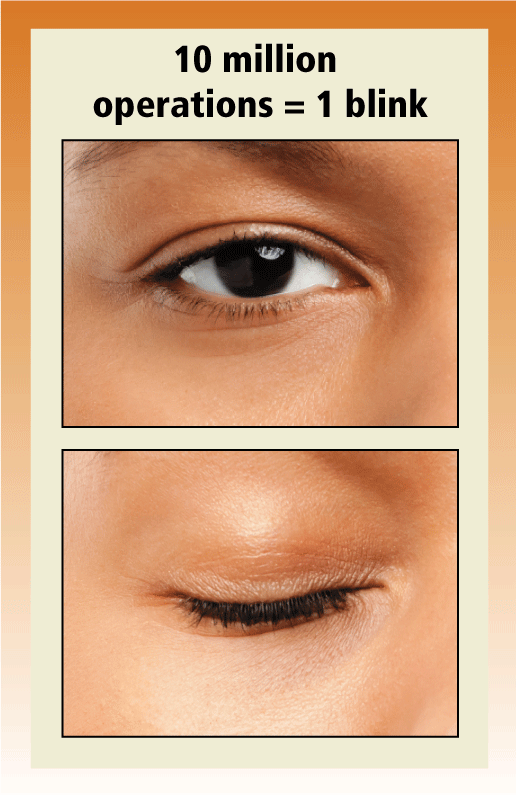 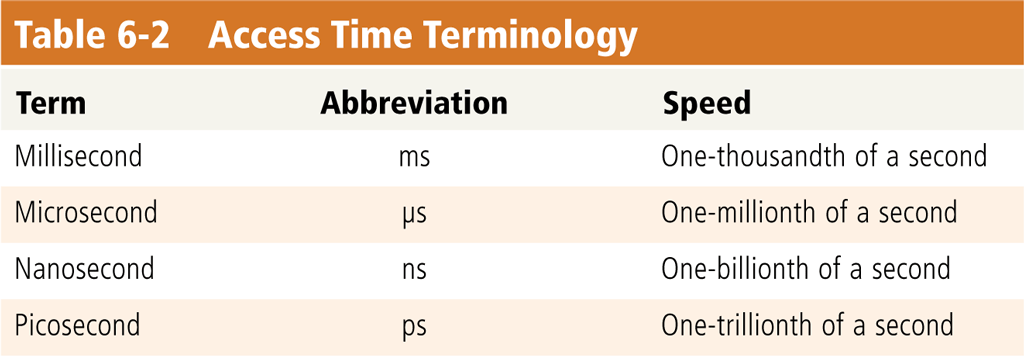 27
© 2016 Cengage Learning®. May not be scanned, copied or duplicated, or posted to a publicly accessible website, in whole or in part.
Page 296
Table 6-2 and Figure 6-15
Adapters
An adapter card enhances functions of a component of a desktop or server system unit and/or provides connections to peripherals
Sound card and video card
An expansion slot is a socket on a desktop or server motherboard that can hold an adapter card
28
Pages 297 - 298
Table 6-3
© 2016 Cengage Learning®. May not be scanned, copied or duplicated, or posted to a publicly accessible website, in whole or in part.
Adapters
With Plug and Play, the computer automatically can recognize peripheral devices as you install them
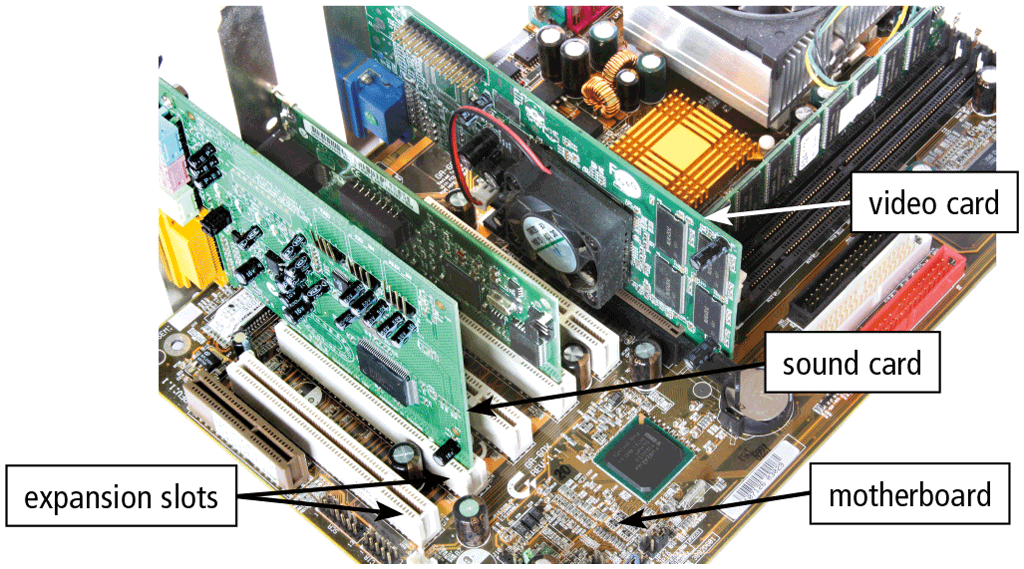 29
© 2016 Cengage Learning®. May not be scanned, copied or duplicated, or posted to a publicly accessible website, in whole or in part.
Pages 297 - 298
Figure 6-16
Adapters
A USB adapter enhances functions of a mobile computer and/or provides connections to peripheral devices
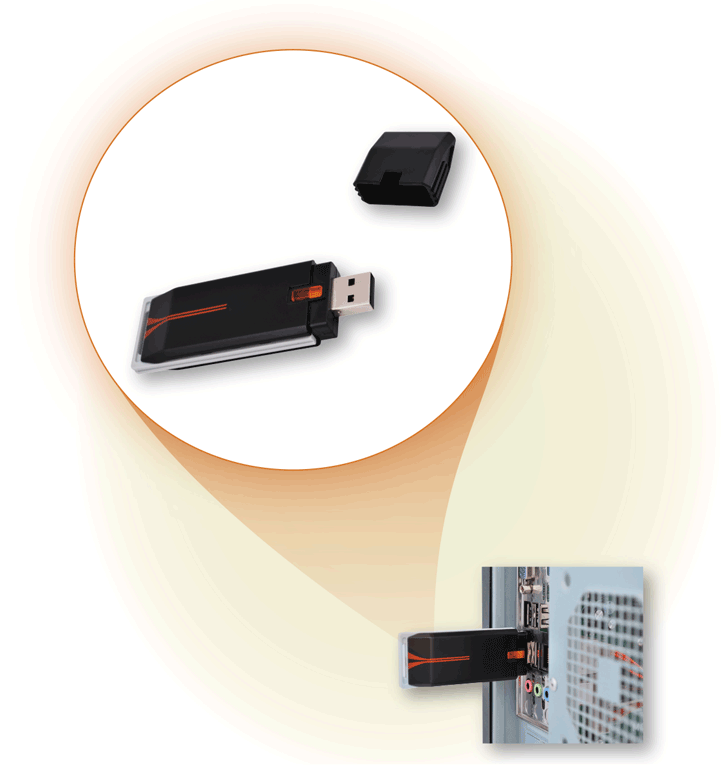 30
© 2016 Cengage Learning®. May not be scanned, copied or duplicated, or posted to a publicly accessible website, in whole or in part.
Pages 298 - 299
Figure 6-17
Buses
A bus allows the various devices both inside and attached to the system unit to communicate with one another
Data bus
Address bus
Word size is the number of bits the processor can interpret and execute at a given time
31
Pages 299 - 300
Figure 6-18
© 2016 Cengage Learning®. May not be scanned, copied or duplicated, or posted to a publicly accessible website, in whole or in part.
Buses
A computer might have these three types of buses:
32
© 2016 Cengage Learning®. May not be scanned, copied or duplicated, or posted to a publicly accessible website, in whole or in part.
Page 300
Power Supply and Batteries
The power supply or laptop AC adapter converts the wall outlet AC power into DC power
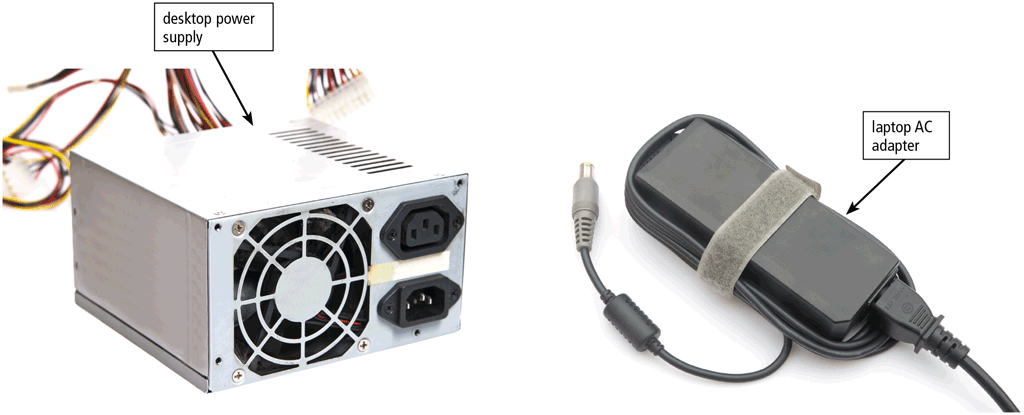 33
© 2016 Cengage Learning®. May not be scanned, copied or duplicated, or posted to a publicly accessible website, in whole or in part.
Page 301
Figure 6-19
Power Supply and Battery
Mobile computers and devices can run using either a power supply or batteries
Batteries typically are rechargeable lithium-ion batteries
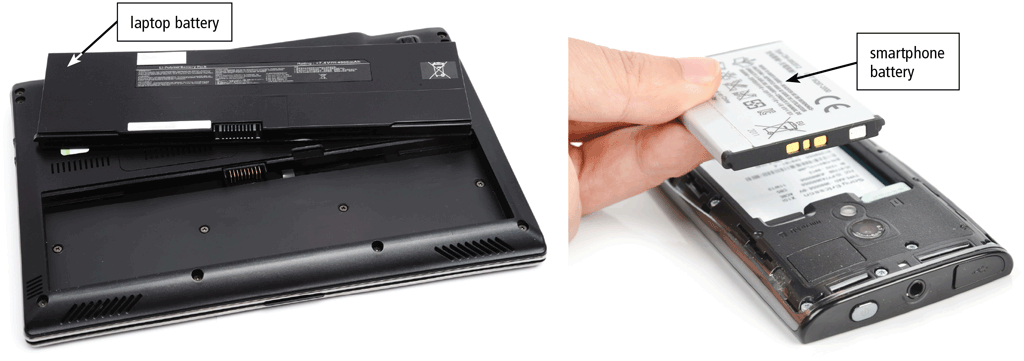 34
© 2016 Cengage Learning®. May not be scanned, copied or duplicated, or posted to a publicly accessible website, in whole or in part.
Pages 301 – 302
Figure 6-20
Summary
35
© 2016 Cengage Learning®. May not be scanned, copied or duplicated, or posted to a publicly accessible website, in whole or in part.
Page 305
Chapter 6 Complete